Set yourself up for a good year with X-ACT
Register for the X-ACademic Transition program (X-ACT), designed to help every 1st-year student develop and enhance skills for learning and coping with your academics. 
This 6-week, peer-led program starts on the first full week of classes. Topics include time management, using a syllabus, study strategies, academic integrity, coping with stress, and more.
When you complete the program, you will earn an academic bonus: bonus marks in a participating 1-st year course of your choice. You will also be entered into a prize draw.
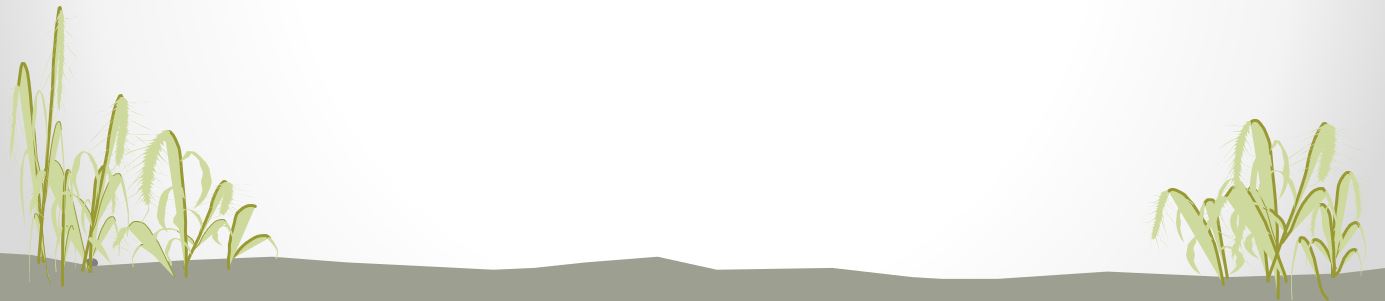 How to sign up
Check your course schedule at:portal.stfx.ca  Banner Self-Service  Student Services  Week at a Glance
Find the list of X-ACT sections on the X-ACT Workshops Calendar.
Select one that fits your schedule, and register with your name and StFX email address.


https://stfx-success.libcal.com/calendar/xact
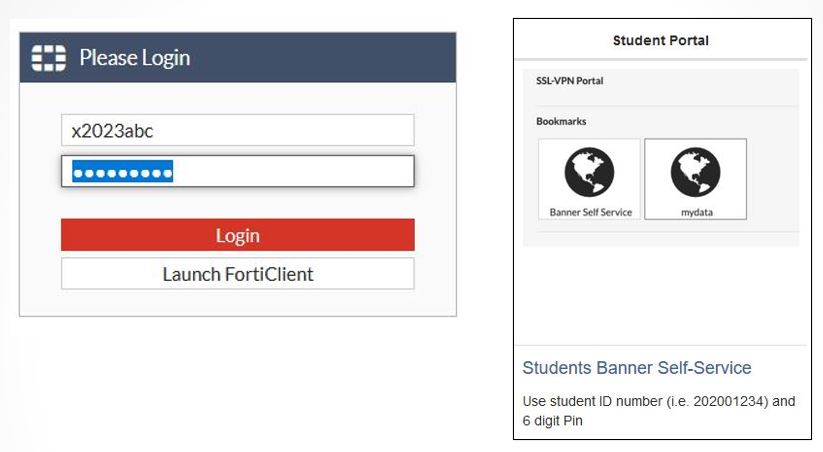 Step 1: get yourclass schedule
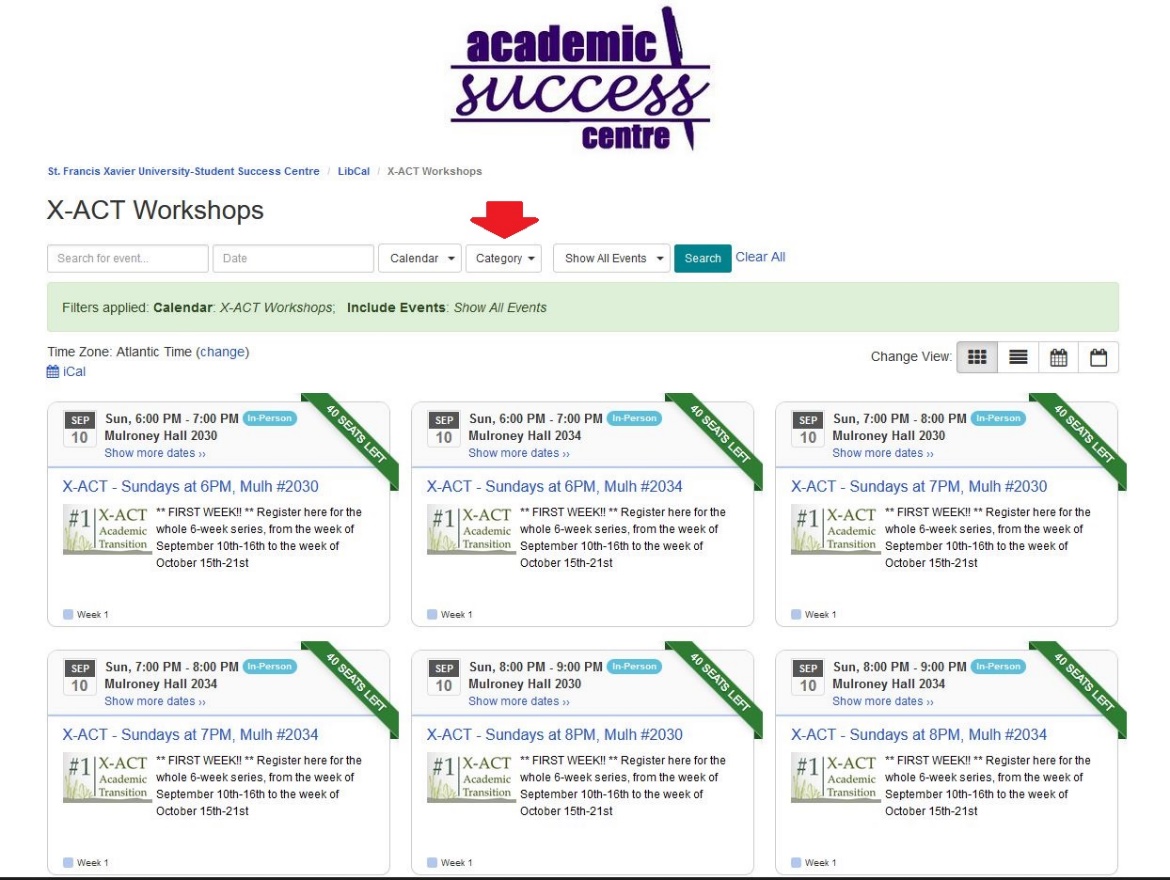 Step 2: select yourworkshop section